Structure and Bonding
18 June 2013
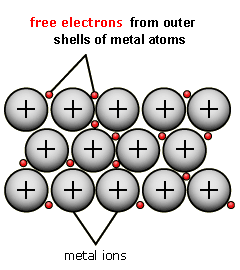 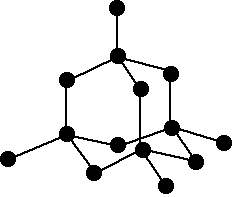 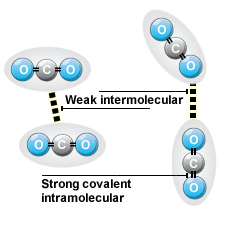 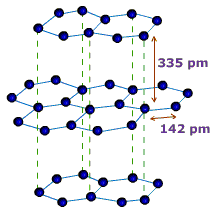 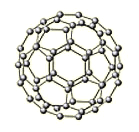 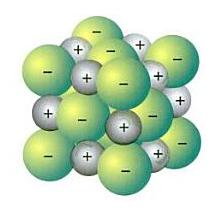 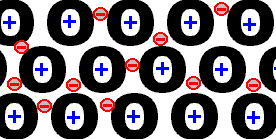 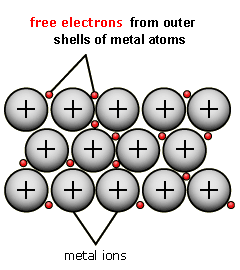 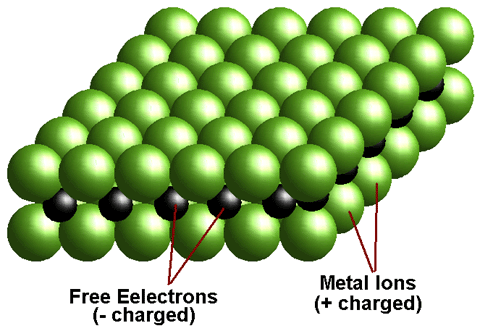 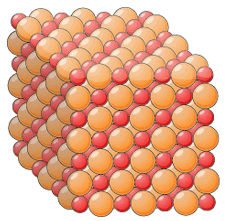 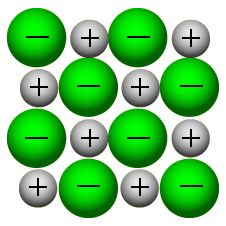 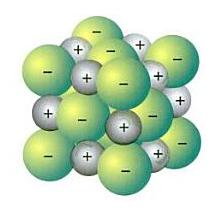 The giant covalent structure of diamond
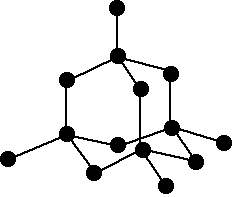 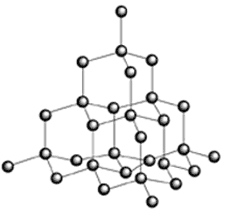 The giant covalent structure of graphite
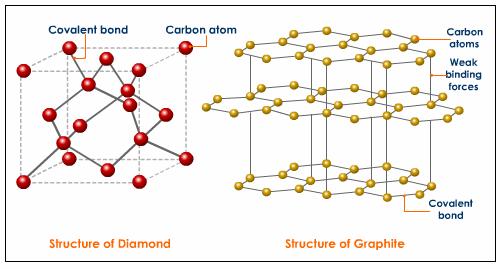 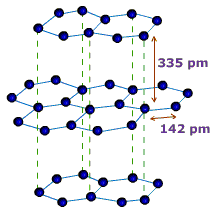 Covalent molecular structure
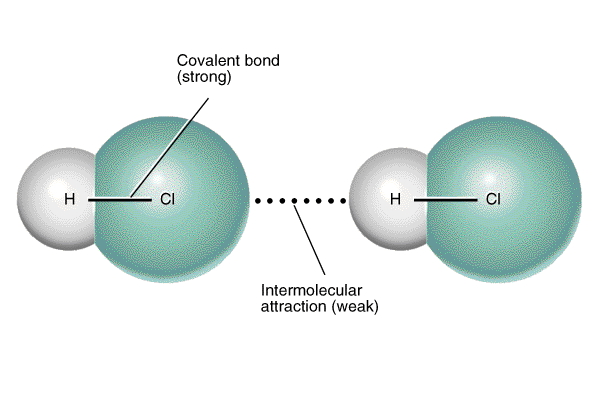 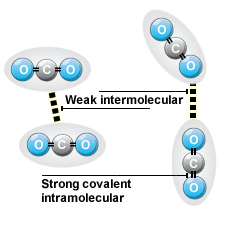 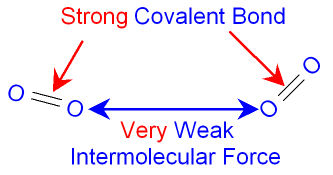 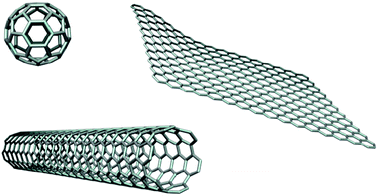 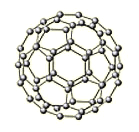